VĂN PHÒNG UỶ BAN NHÂN DÂNTHÀNH PHỐ HÀ NỘITRUNG TÂM TH-CB
ỨNG DỤNG HÀ NỘI SMARTCITY
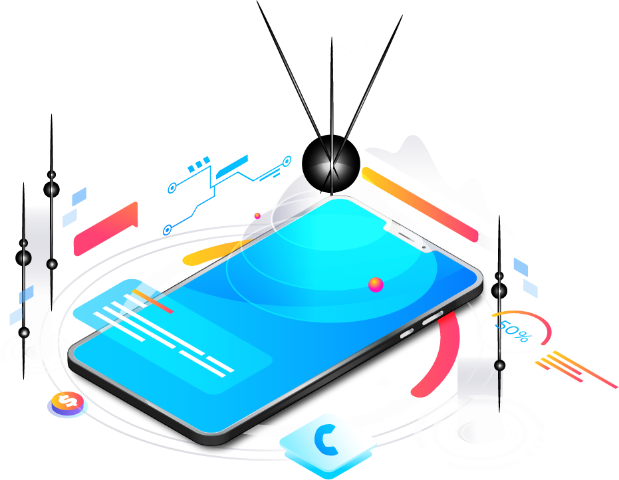 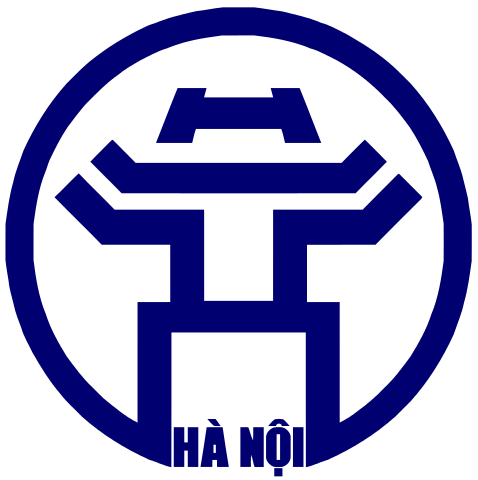 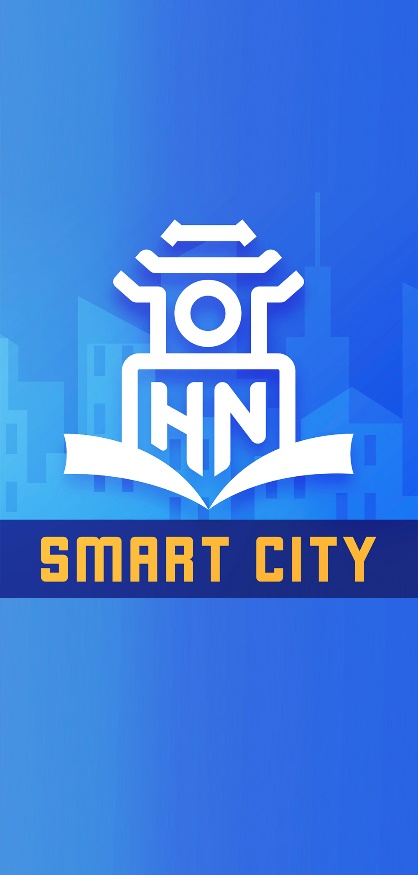 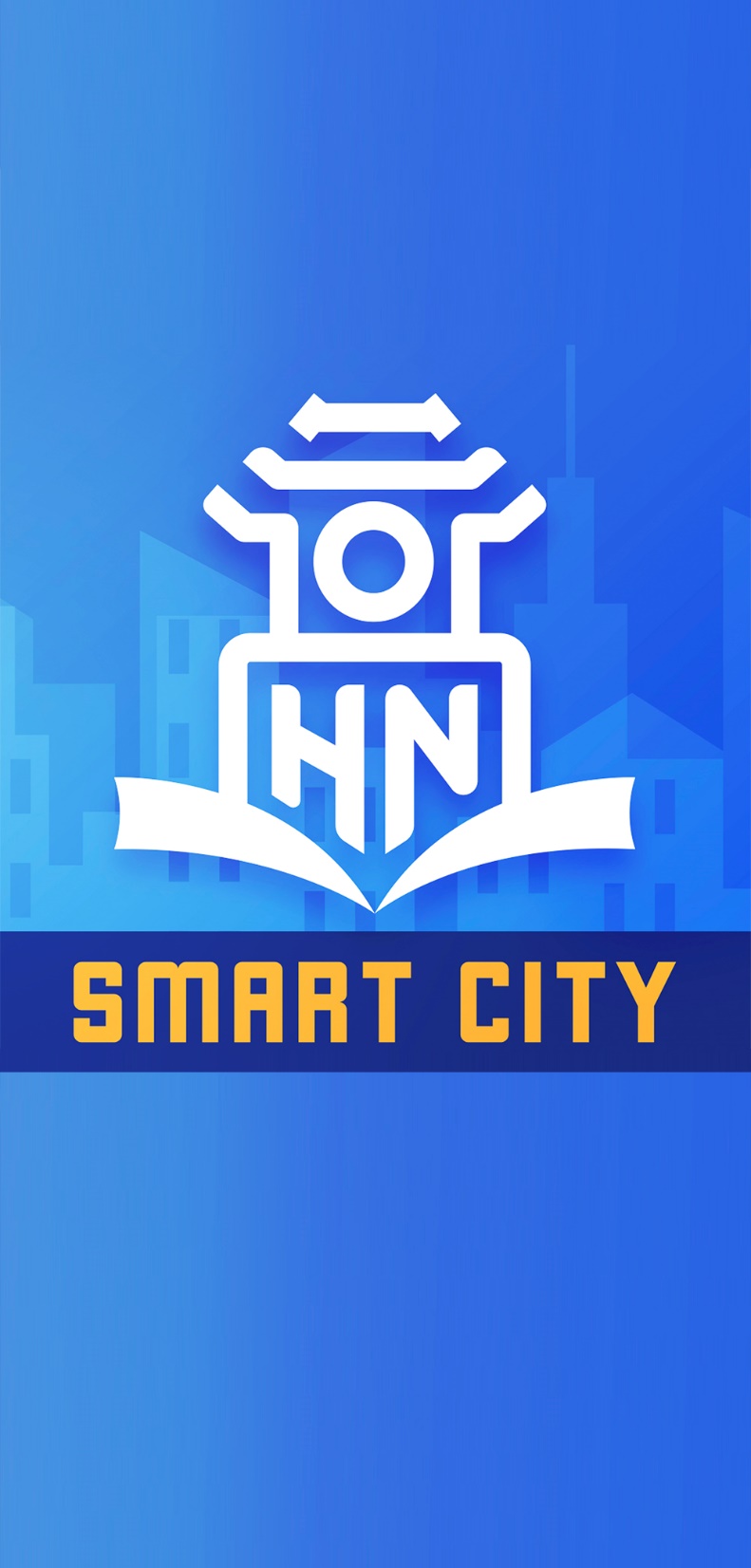 Nội dung
HƯỚNG DẪN CÔNG DÂN GỬI PHẢN ÁNH KIẾN NGHỊ CHO CHÍNH QUYỀN.
HƯỚNG DẪN CÔNG DÂN GỬI PHẢN ÁNH NGƯỜI KHÁC CÓ NGUY CƠ LÂY NHIỄM
HƯỚNG DẪN CÔNG DÂN GỬI PHẢN ÁNH CÁ NHÂN CÓ NGUY CƠ LÂY NHIỄM
01
02
03
04
HƯỚNG DẪN TẢI ỨNG DỤNG HÀ NỘI SMART CITY VÀ ĐĂNG KÝ TÀI KHOẢN
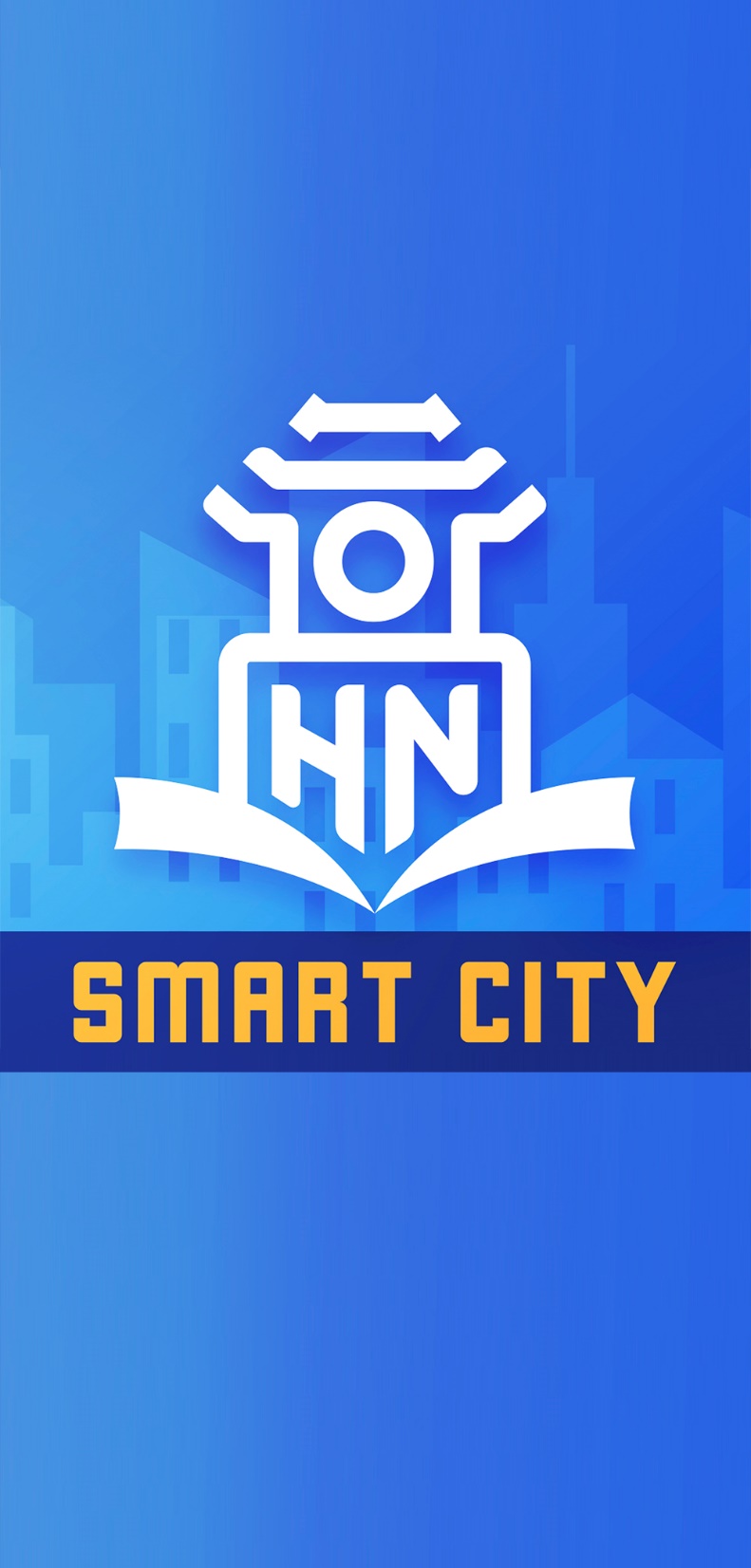 Nội dung
HƯỚNG DẪN TẢI ỨNG DỤNG HÀ NỘI SMART CITY VÀ ĐĂNG KÝ TÀI KHOẢN
01
TẢI ỨNG DỤNG HÀ NỘI SMART CITY
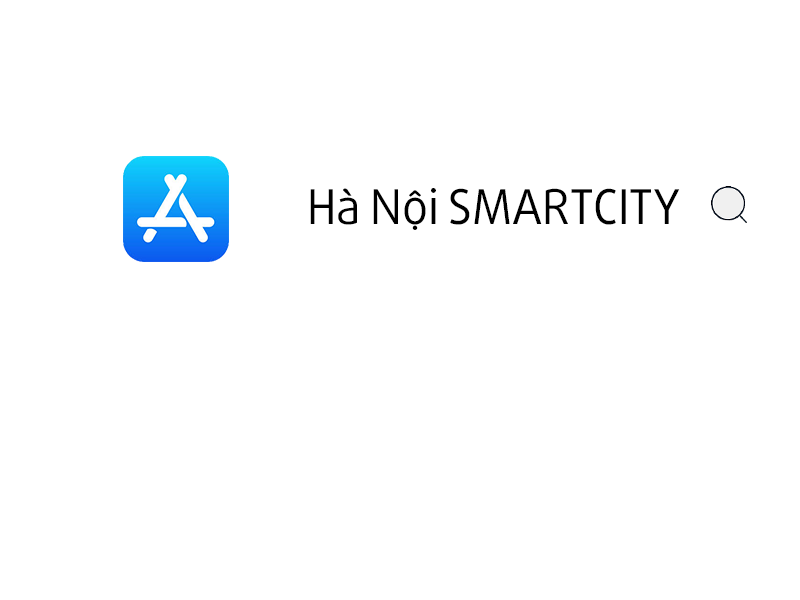 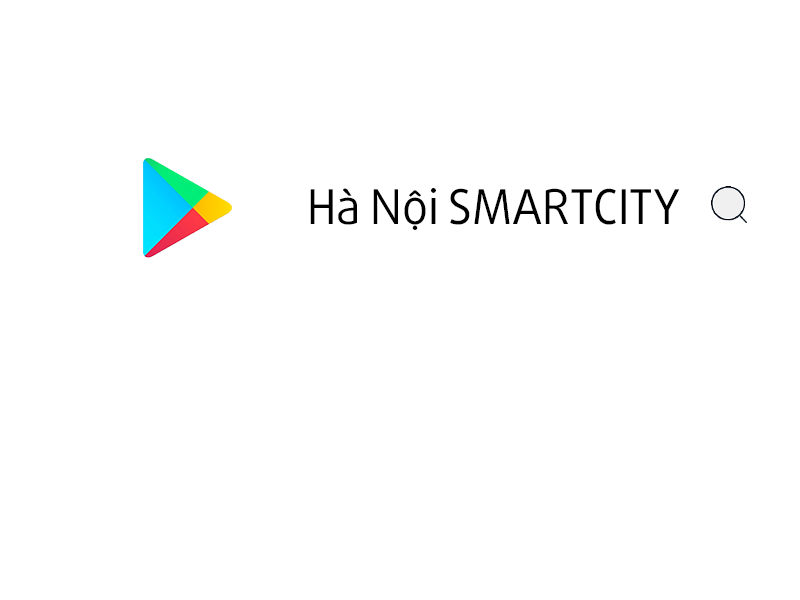 Android
iOS
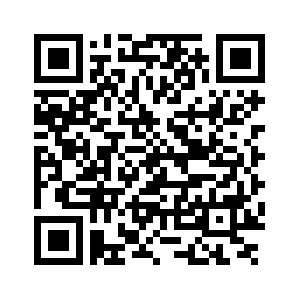 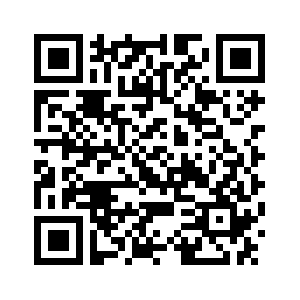 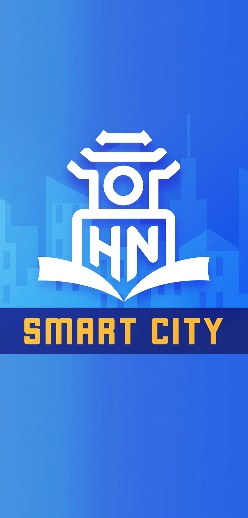 https://play.google.com/store/apps/details?id=vn.helisoft.smartcity
https://apps.apple.com/vn/app/h%C3%A0-n%E1%BB%99i-smartcity/id1489566718
Đăng Ký ứng Dụng
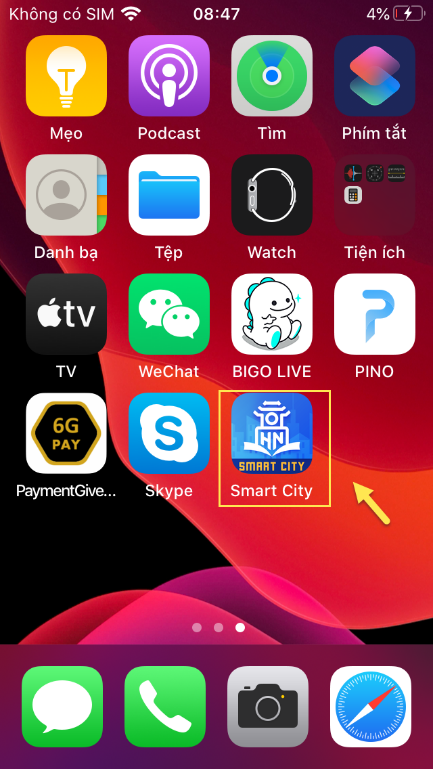 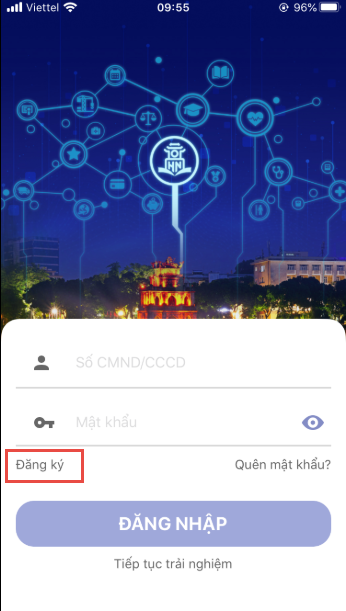 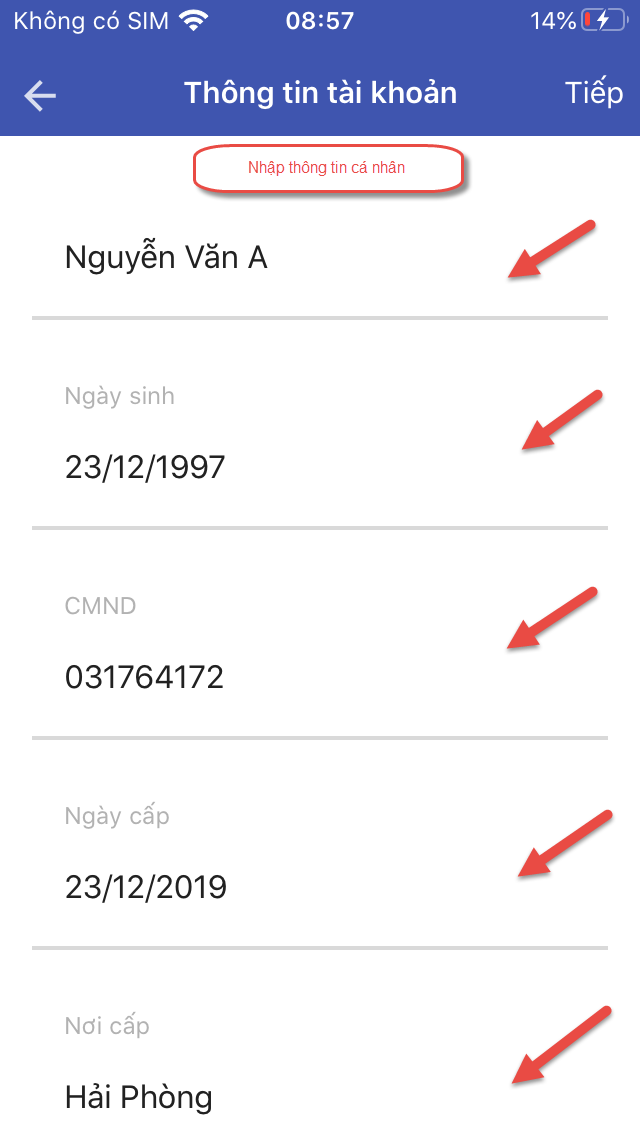 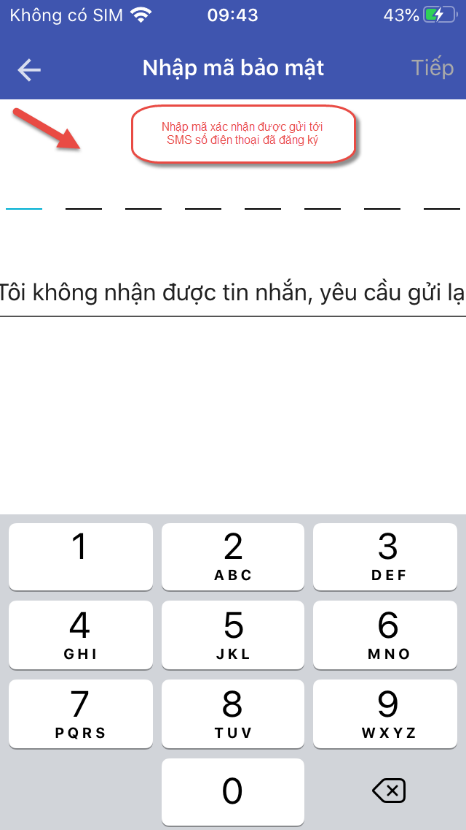 Chọn ứng dụng
Đăng Ký
Nhập thông tin cá nhân
Nhập mã xác nhận
Đăng Nhập ứng Dụng
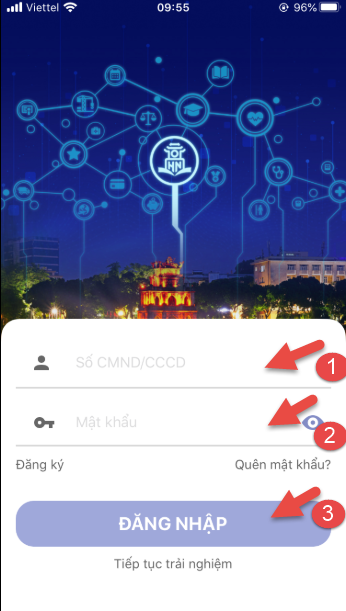 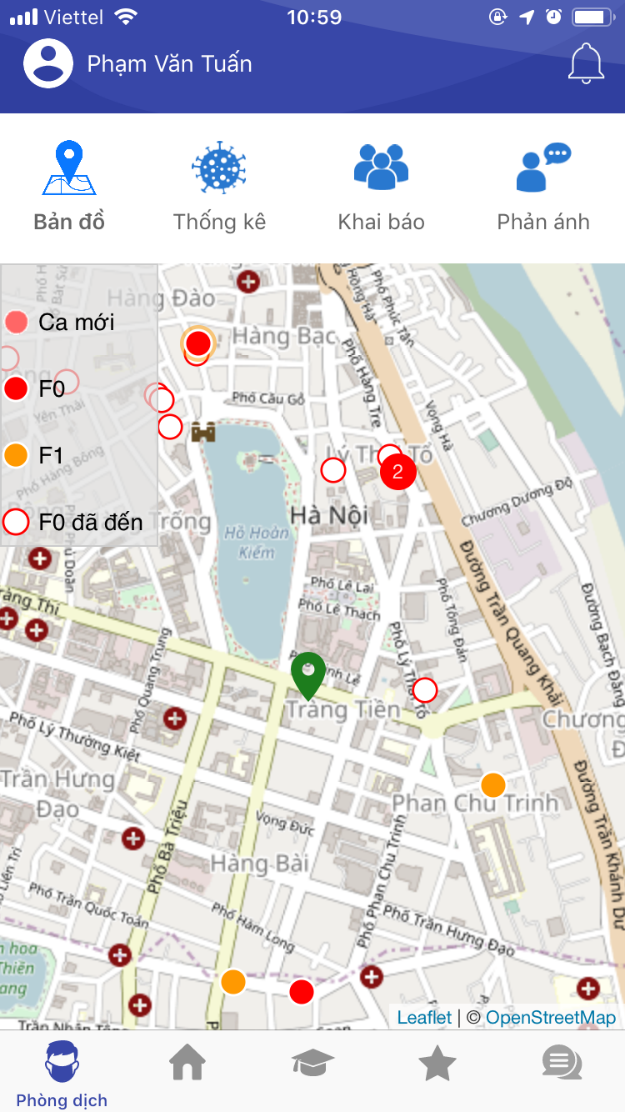 Giao diện khi đăng nhập
Nhập thông tin tài khoản
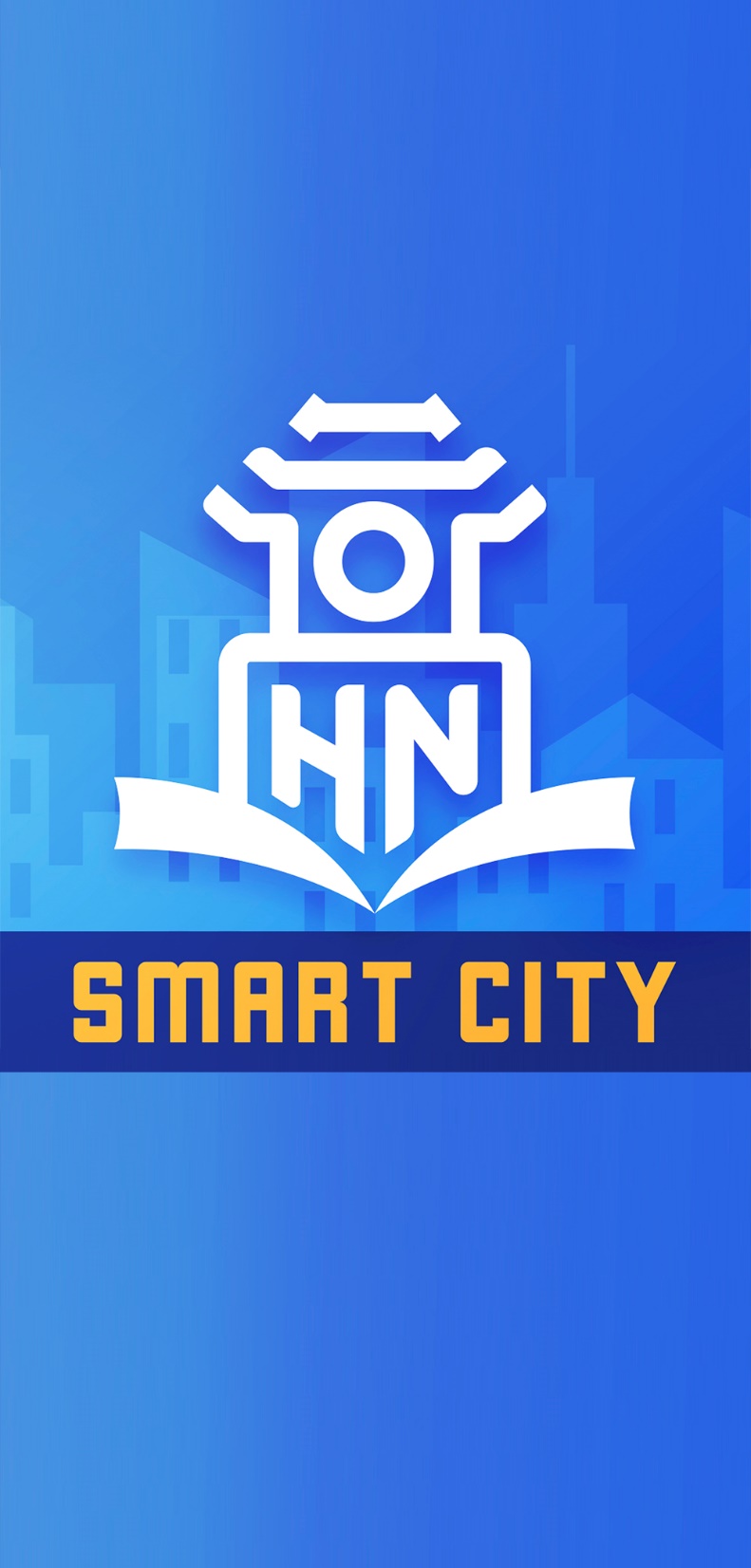 Nội dung
HƯỚNG DẪN CÔNG DÂN GỬI PHẢN ÁNH KIẾN NGHỊ CHO CHÍNH QUYỀN.
02
BƯỚC 1: CHỌN BIỂU TƯỢNG Ở DƯỚI GÓC PHẢI MÀN HÌNH ĐỂ GỬI PHẢN ÁNH
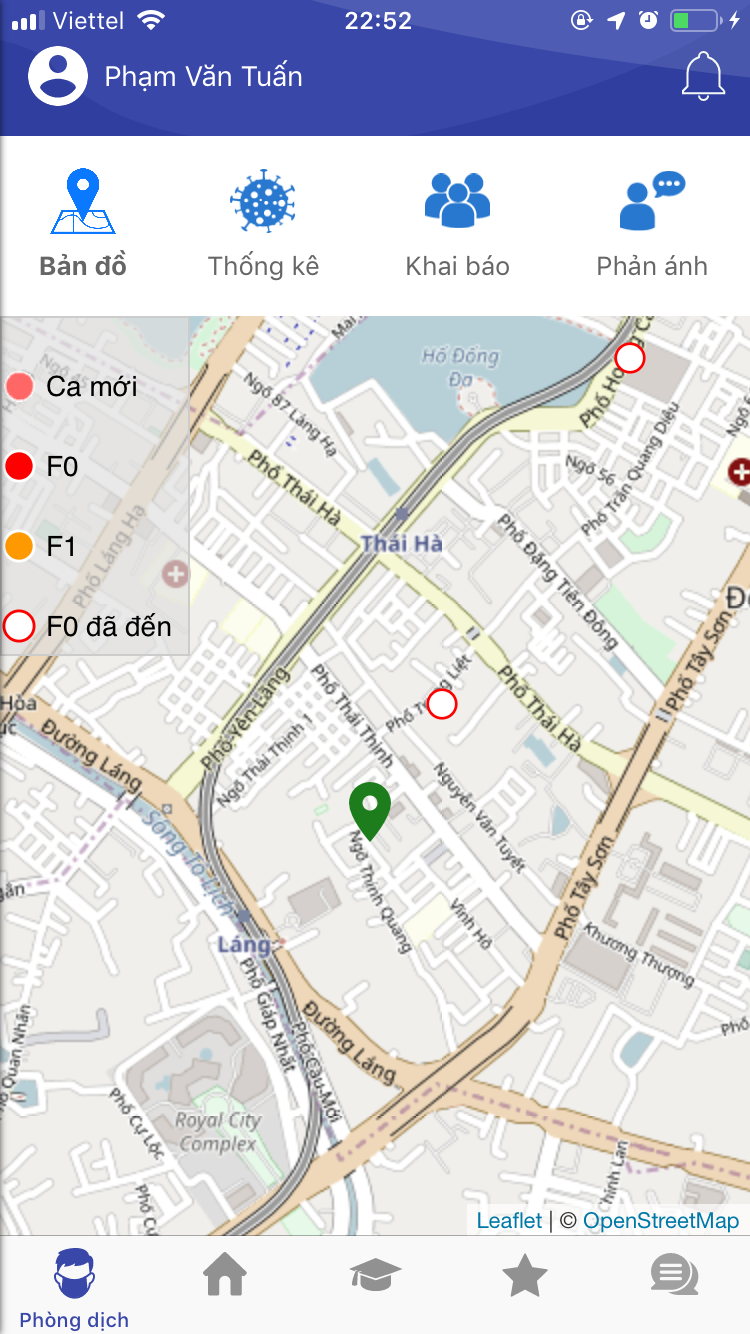 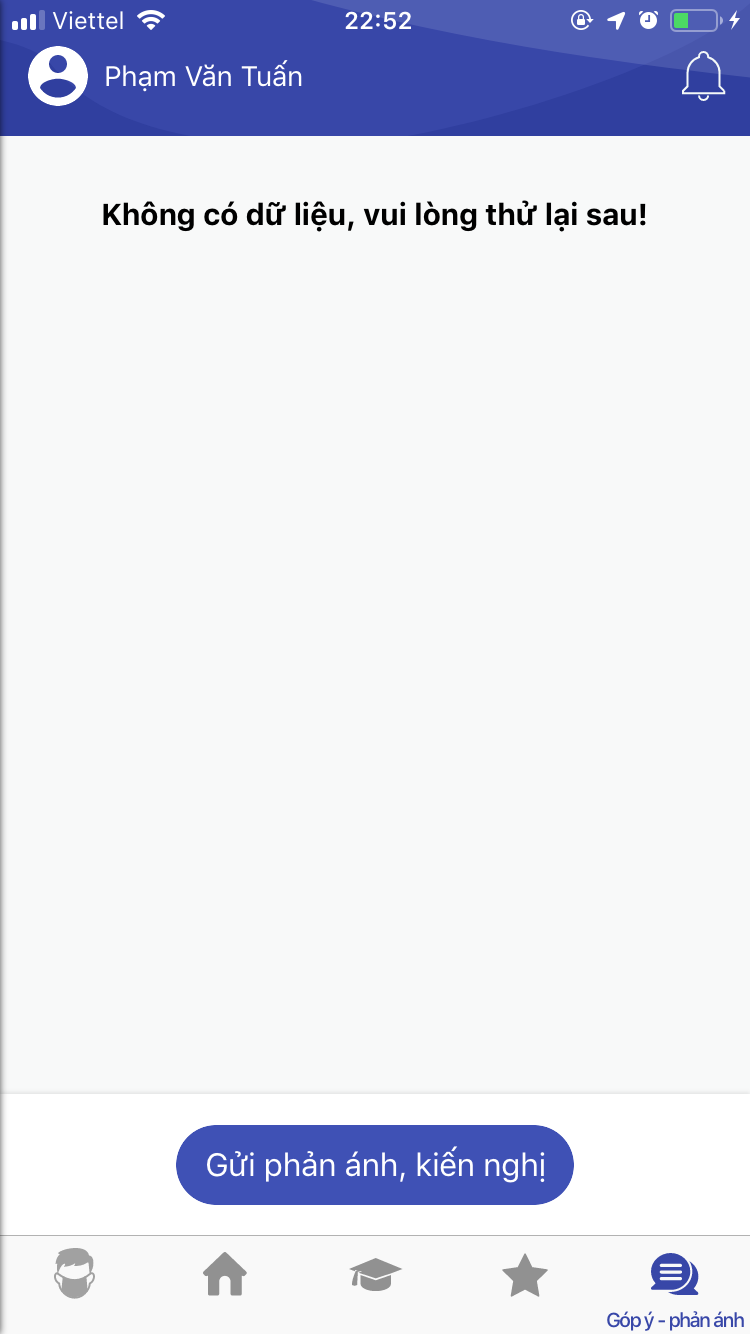 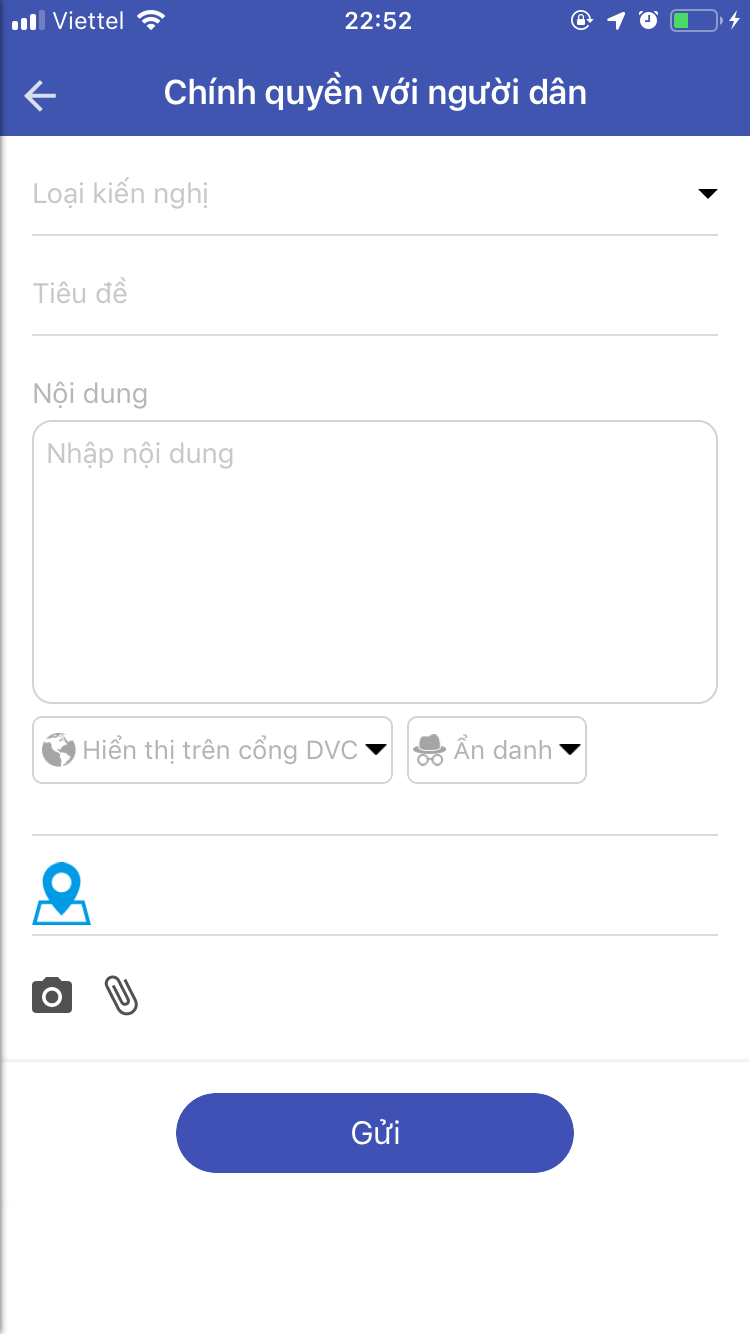 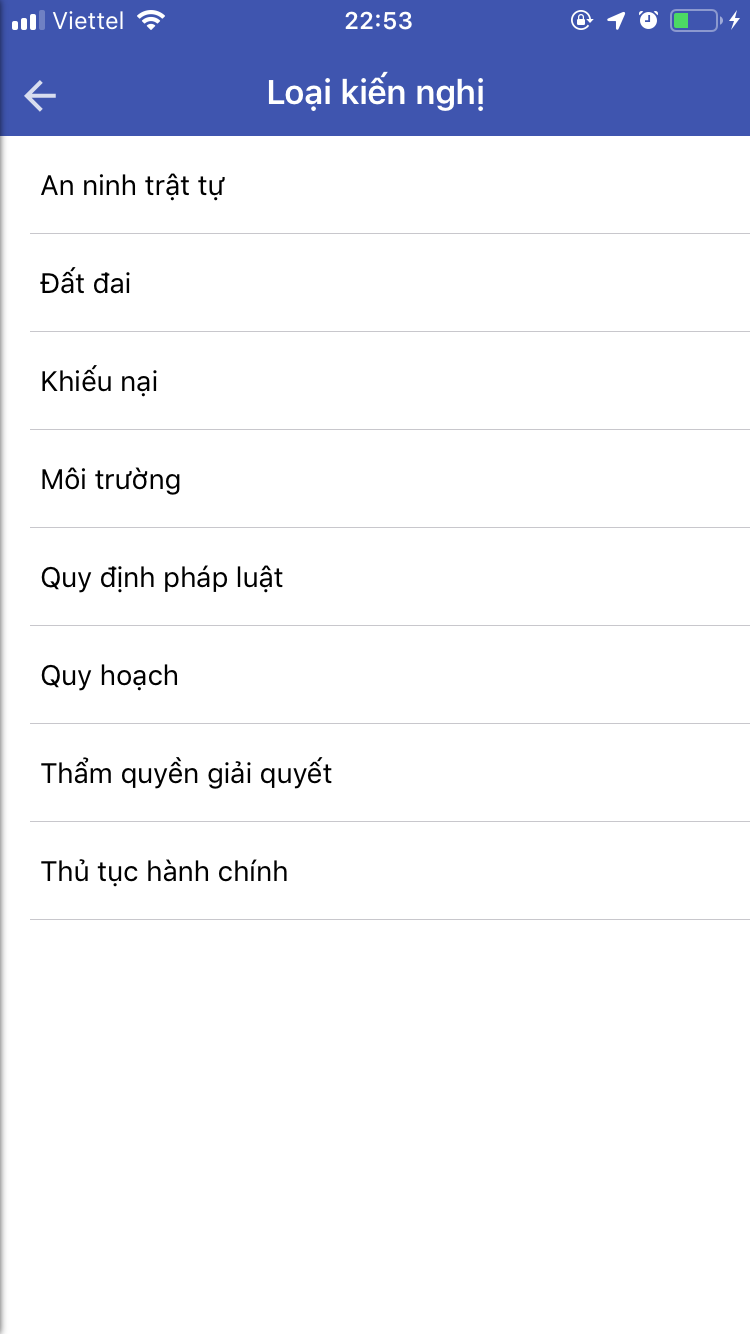 BướC 2: nhập thông tin phản ánh, đính kèm ảnh chụp
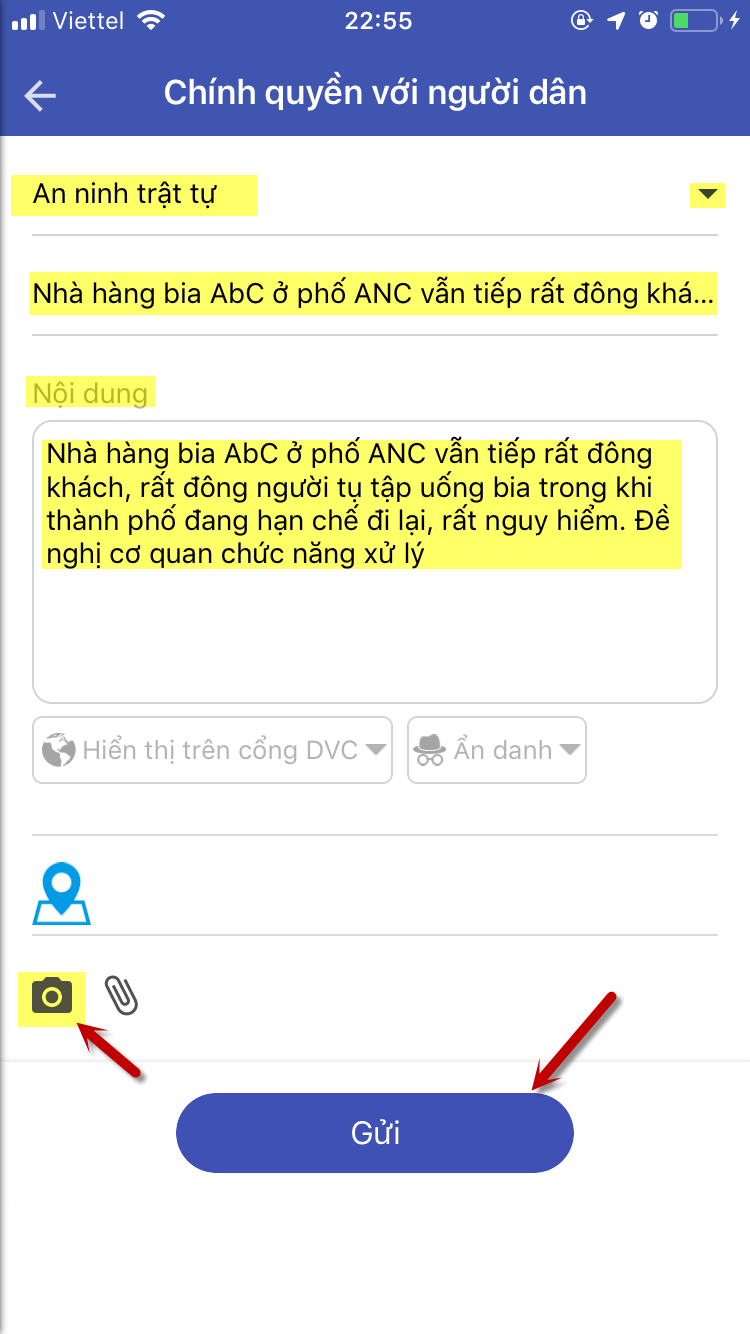 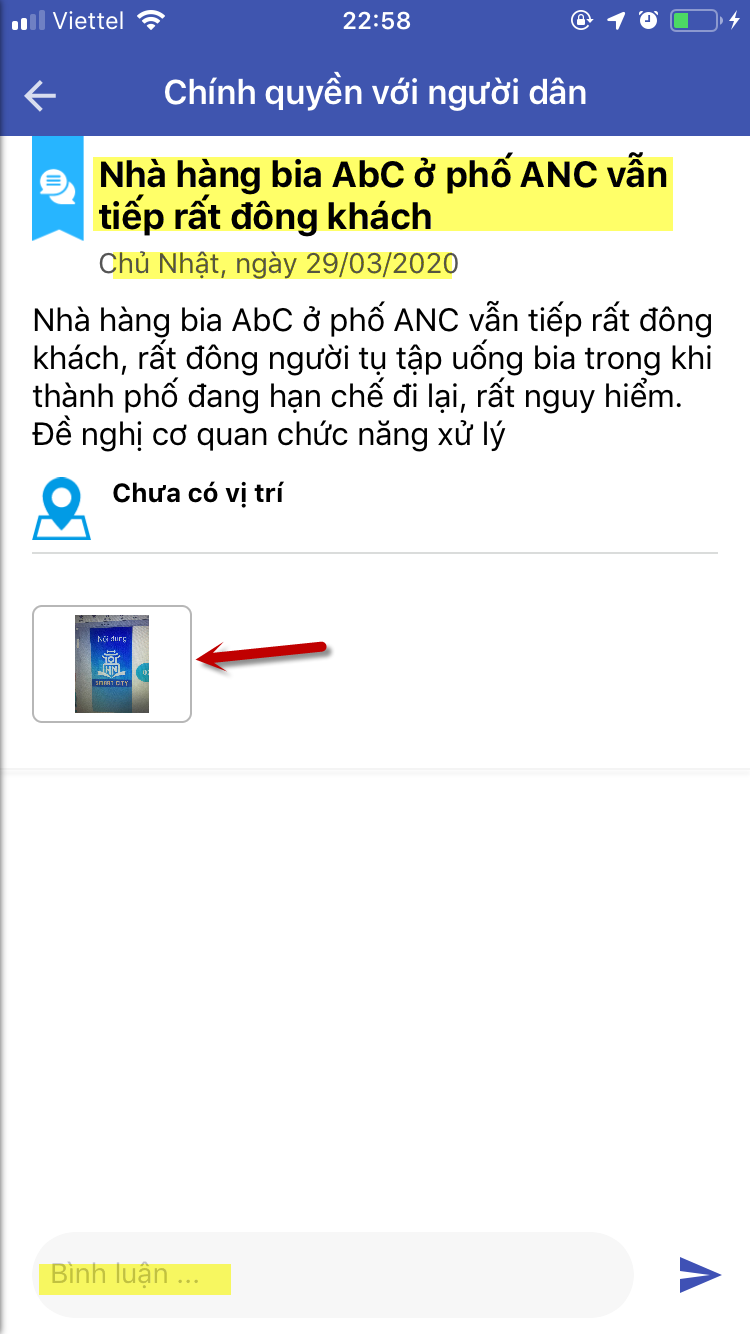 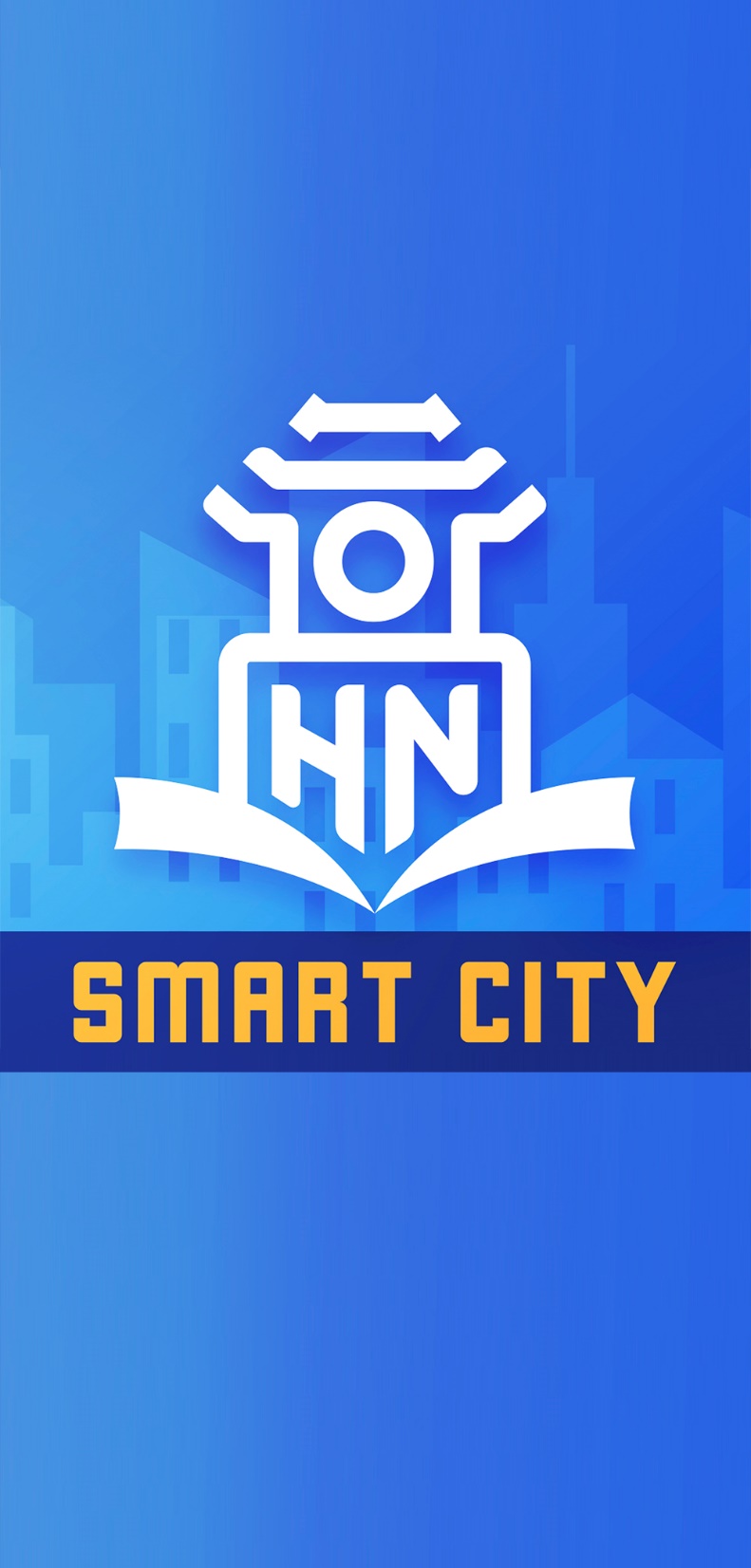 Nội dung
HƯỚNG DẪN CÔNG DÂN GỬI PHẢN ÁNH NGƯỜI KHÁC CÓ NGUY CƠ LÂY NHIỄM
03
CHỌN MENU “PHÒNG DỊCH” – CHỌN “PHẢN ÁNH”
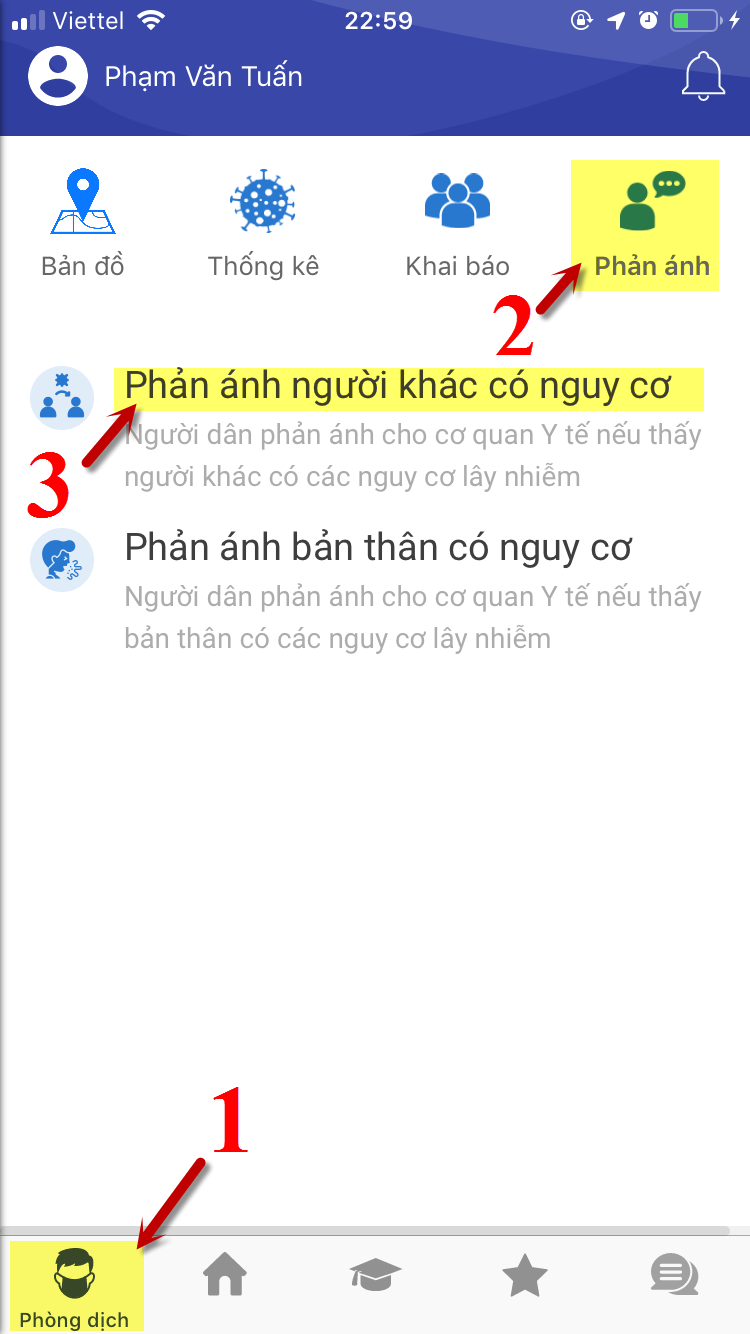 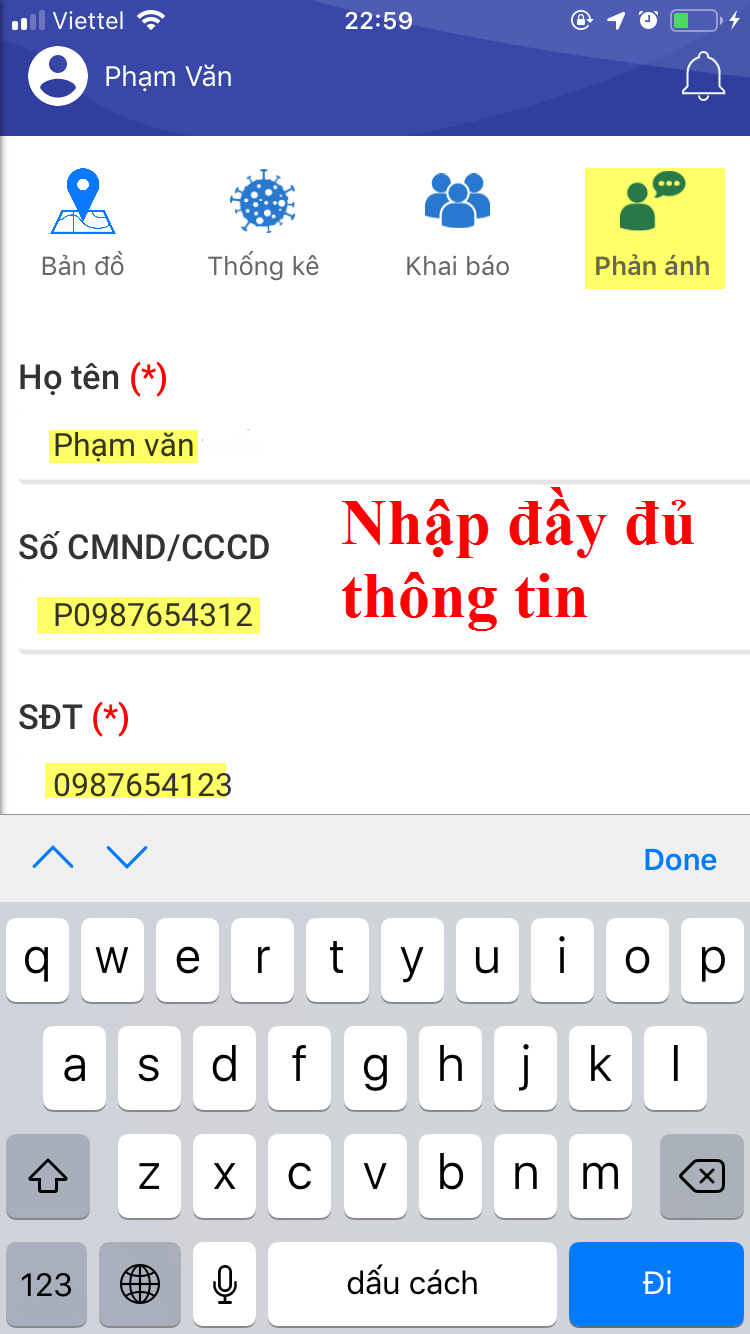 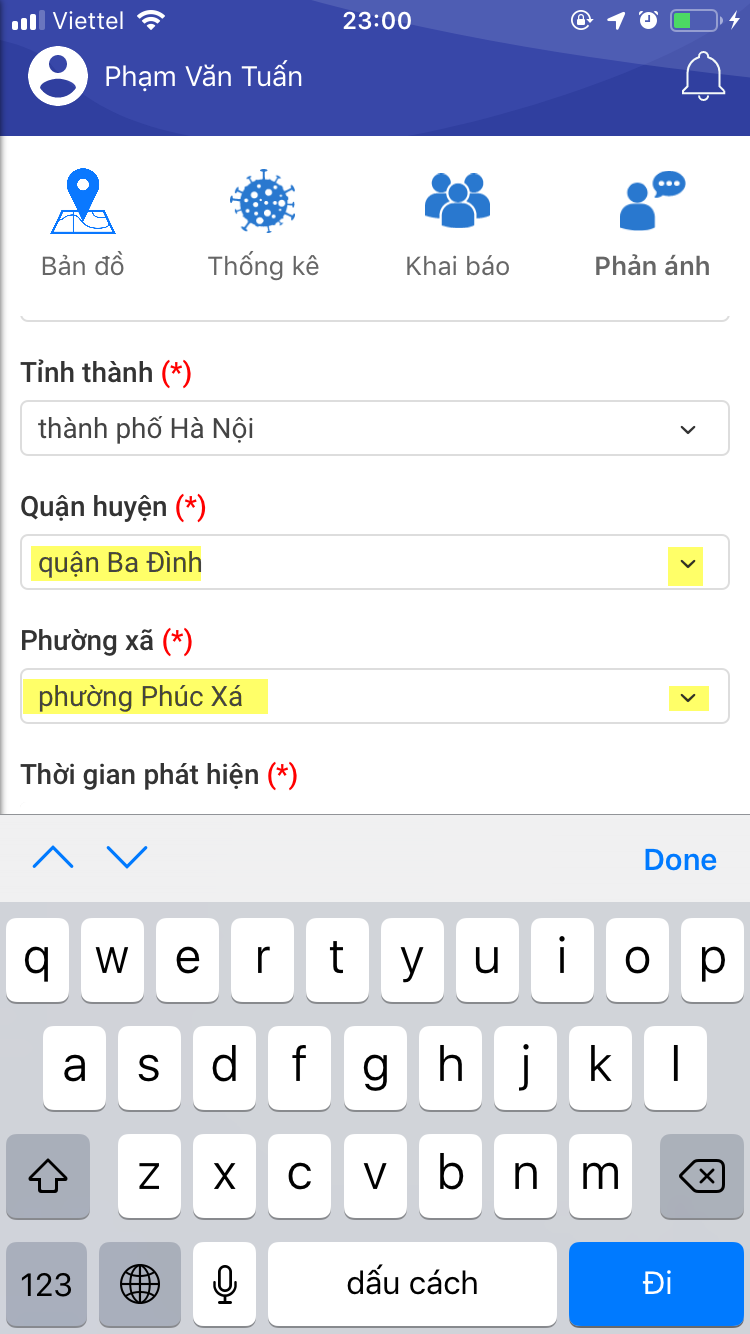 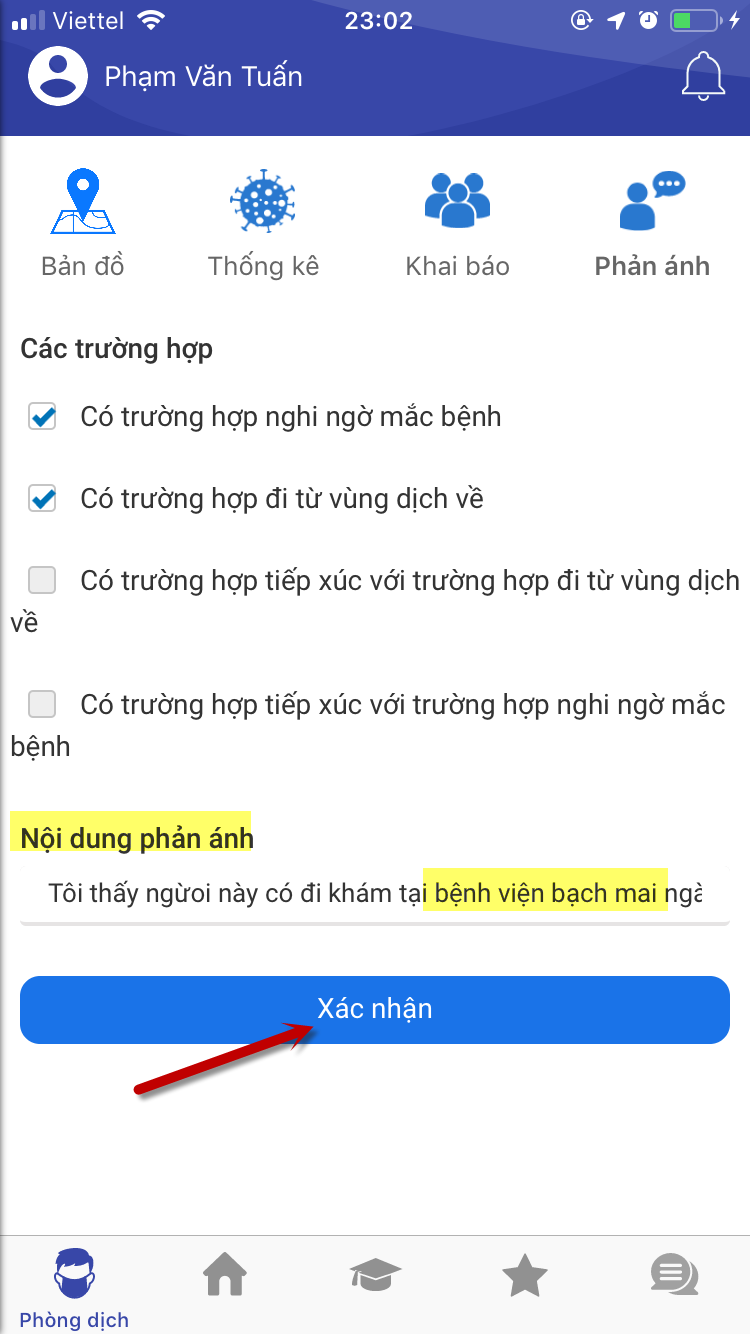 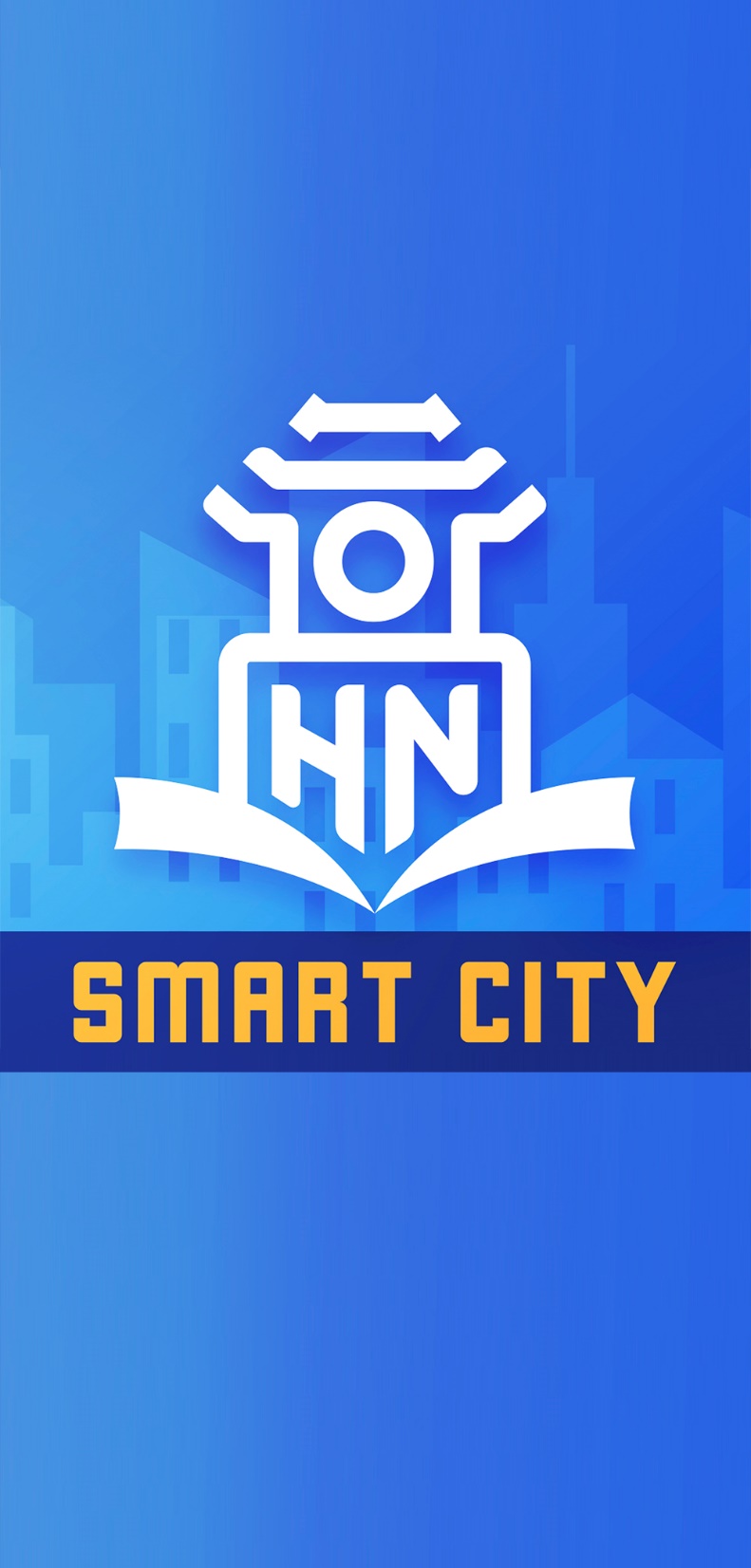 Nội dung
HƯỚNG DẪN CÔNG DÂN GỬI PHẢN ÁNH CÁ NHÂN CÓ NGUY CƠ LÂY NHIỄM
04
CHỌN MENU “PHÒNG DỊCH” – CHỌN “PHẢN ÁNH”
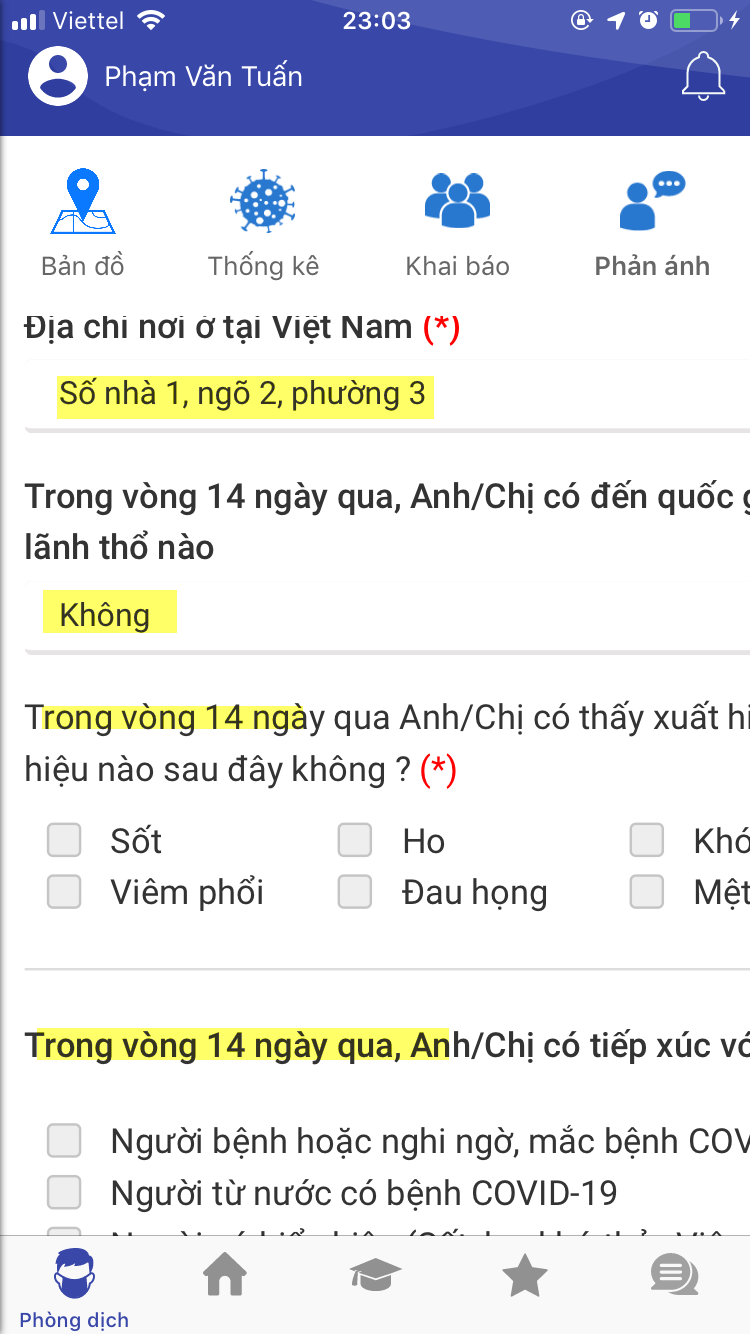 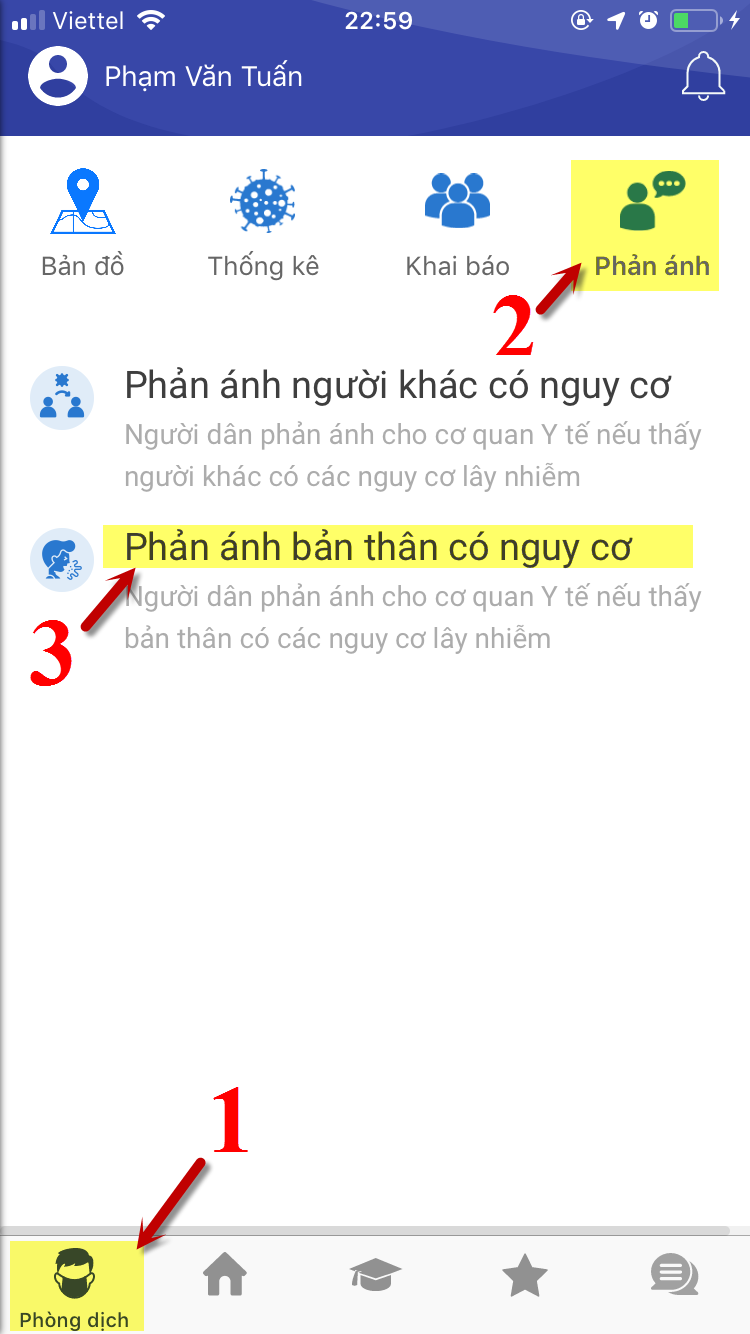 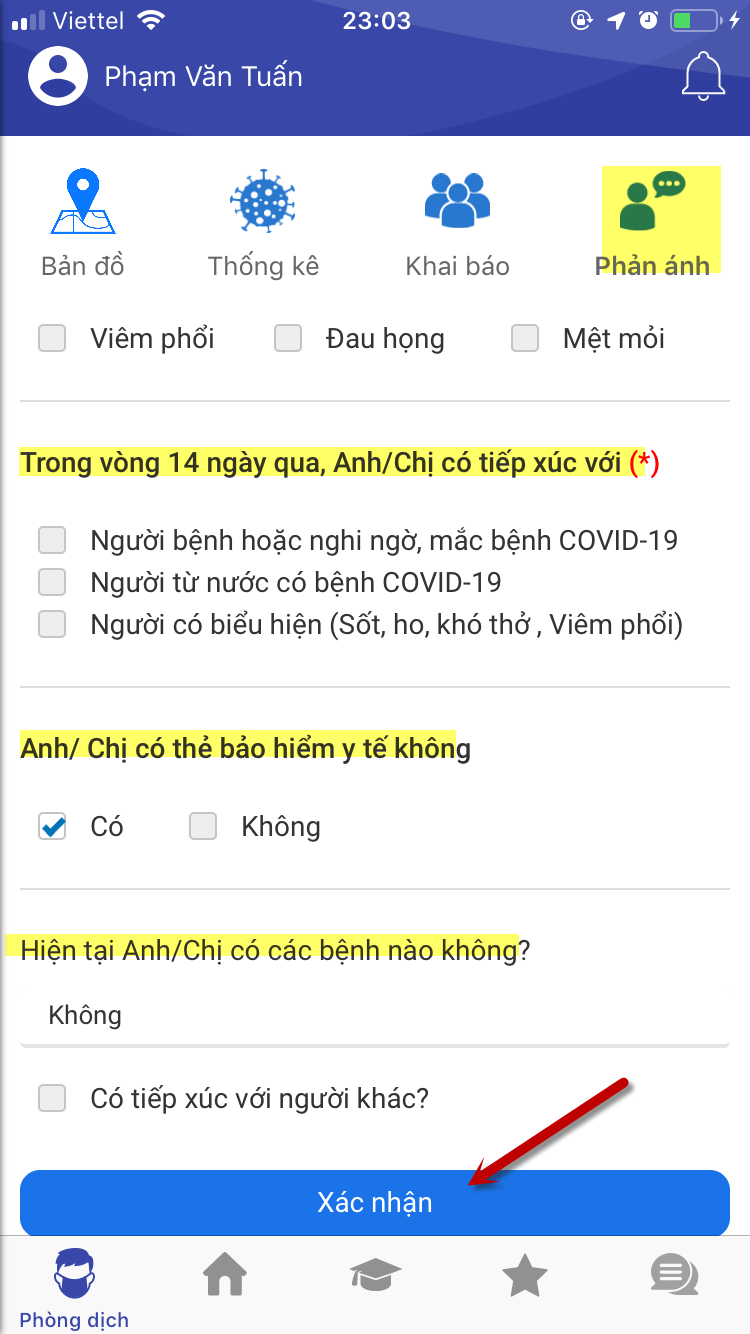 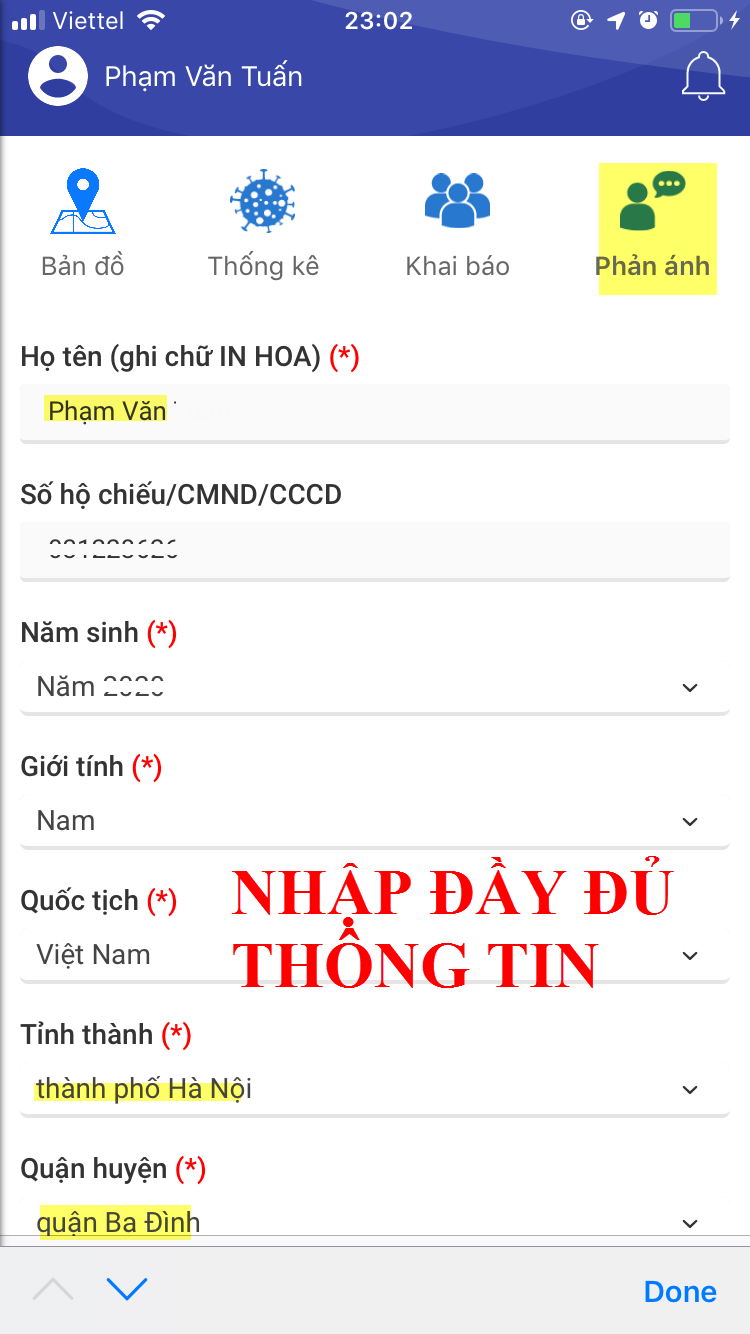 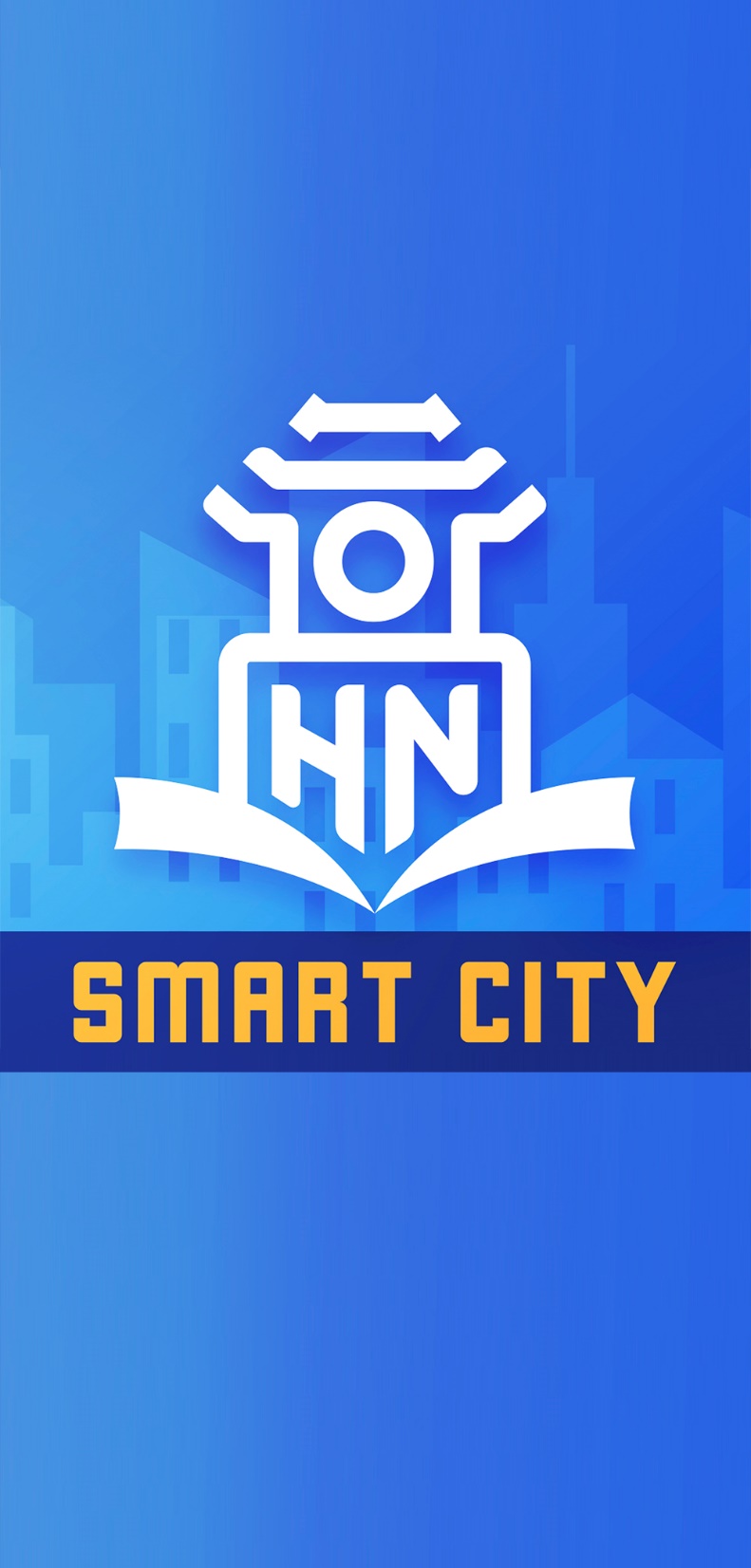 THÔNG TIN HỖ TRỢ ỨNG DỤNG HÀ NỘI SMART CITY

Điện thoại: 02437 676767
EMAIL: kiemsoatdichbenh@Hanoi.gov.vn
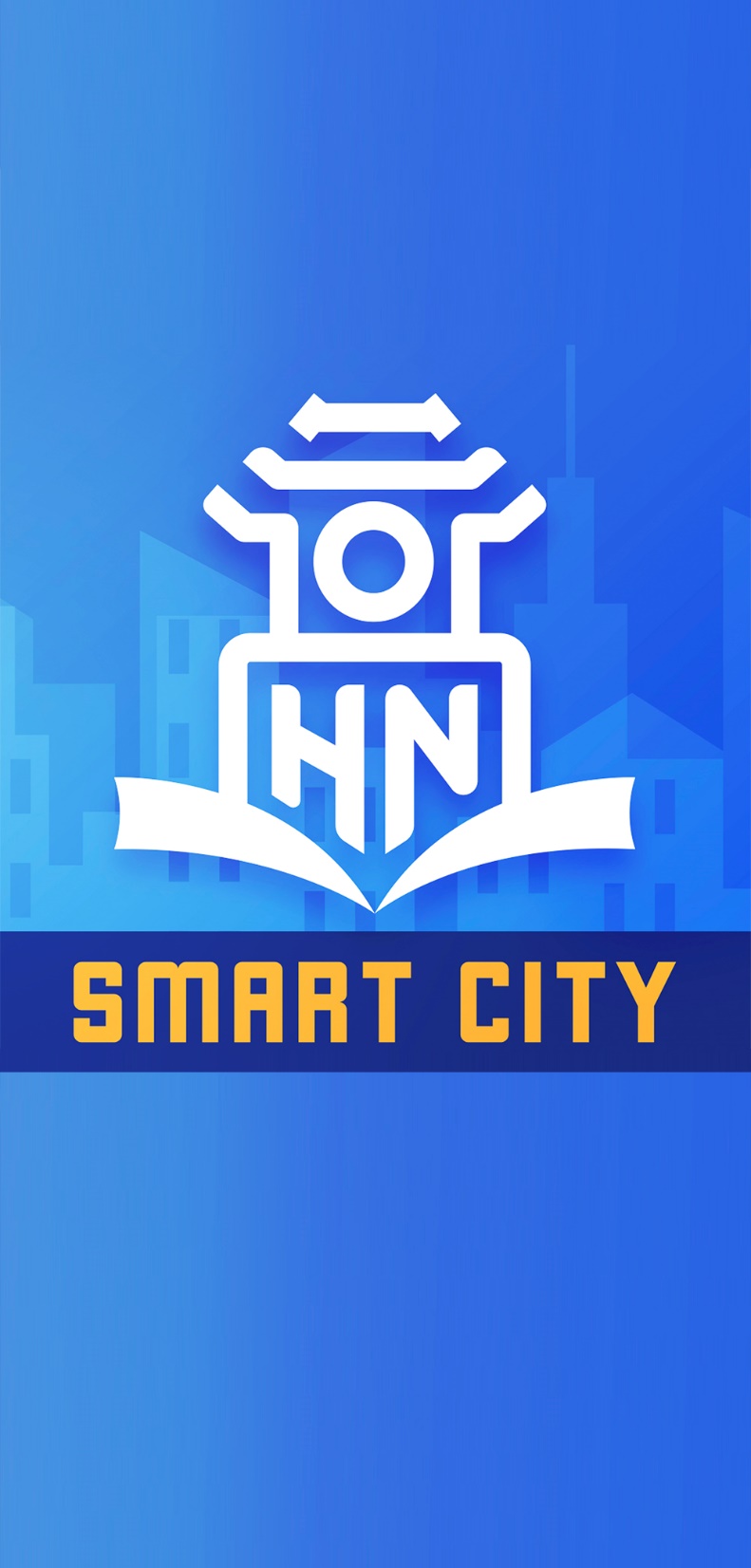 TRÂN TRỌNG CẢM ƠN !